СОГЛАСОВАНО
Начальник ОГИБДД ОМВД
по Апанасенковскому району  
Ставропольского края
капитан полиции                      Прах С.А.
УТВЕРЖДАЮ
Заведующий МКДОУ 
«Детский сад №11 «Колосок»
                          Токарева А.Н.
СХЕМА 
дорожной безопасности МКДОУ «Детский сад №11 «Колосок» 
по адресу: с.Дивное, ул.Коминтерна, 45
улица  Свободы
пер. Крупской
пер. Матросова
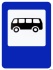 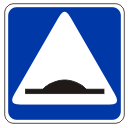 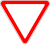 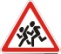 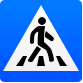 Остановка
улица  Коминтерна
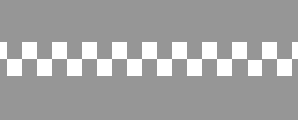 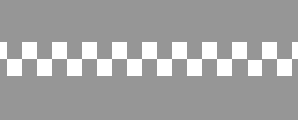 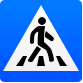 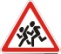 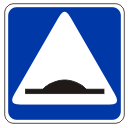 Безопасное движение
Уступи дорогу
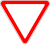 Дети
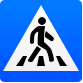 Пешеходный переход
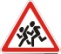 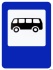 Искусственная неровность
Место остановки автобуса
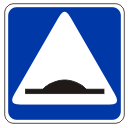